МБОУ «Чульская основная Общеобразовательная школа»


Реки России
Выполнила: Демко Елена Николаевна
Вспомните:Какая река планеты имеет наибольшую длину?Какая река на земле является наиболее полноводной?
Реки Бассейна Северного Ледовитого океанаОбь- протекает по территории Западной Сибири. Берет своё начало от слияния рек Катуни и Бии на Алтае, впадает в Обскую губу Карского моря.  Длина от слияния рек 3650 км, площадь бассейна 2 990 000 кв.км. Основные притоки: Чарыш,  Конда. Аган,  Алей, Чумыш, Томь, Чулым, Кеть, Иртыш, Большой
Река Иртыш -это самая длинная в мире река-притока, она является главным притоком Оби. Длина реки: 4248 км. Если считать вместе с Обью то 5410 км
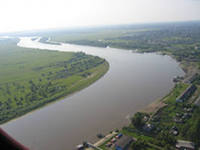 Река Лена- протекает в Восточной Сибири. Площадь бассейна 2490 тысяч квадратных километров. Длина 4400 километров. Начало свое берет в Байкальском хребте и впадает в море Лаптевых. Питание смешанное, в основном от таяния снега и дождей.
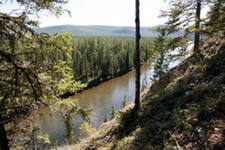 Река Енисей - это природная граница между Восточной и Западной Сибирью. Площадь бассейна 2580 тысяч квадратных километров. Длина 4102 километра. Впадает Енисей в Енисейский залив Карского моря. Длина  составляет 3487 км.
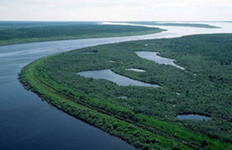 Реки бассейна Тихого океана
 Амур- протекает на Дальнем Востоке. Площадь бассейна 4440 тысяч квадратных километров. Длина 2824 километра. Питание за счет летне - осенних муссонных дождей. Начало берет в месте слияния рек Шилка и Аргунь, а впадает в Амурский лиман Охотского моря.
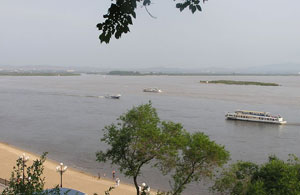 Реки бассейна Атлантического океана
Нива- река в России. Протекает по территории Ленинградской области и Санкт-Петербурга.
Нева вытекает из Ладожского озера и впадает в Финский залив. Длина реки 74 км, площадь бассейна 281 000 кв.км. Притоки: Охта, Ижора, Мга, Тосна. 
Река судоходна. Случаются наводнения.
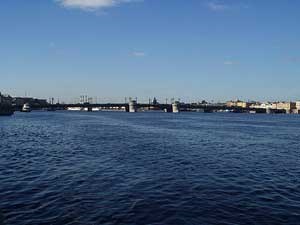 Река Дон- протекает в Европейской части России. Площадь бассейна 422 тысяч квадратных километров. Длина 1870 километров. Начало свое берет в Среднерусской возвышенности, а впадает в Таганрогский залив Азовского моря. Питание снеговое и дождевое.
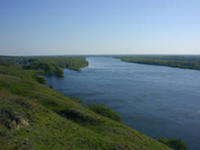 Река внутреннего стока
 Волга- протекает в Европейской части России (является крупнейшей рекой в Европе). Площадь бассейна 1360 тысяч квадратных километров. Длина 3530 километров. Волга берет начало на Валдайской возвышенности и впадает в Каспийское море
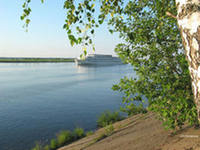 Река Урал- берет начало в горах Южного Урала. Длина реки 2428 км., площадь бассейна 231 000 кв.км. Притоки Урала: Орь, Кумак, Таналык, Сакмара, Кушум, Утва, Илек, Чуман. На реке находится Ириклинское водохранилище.
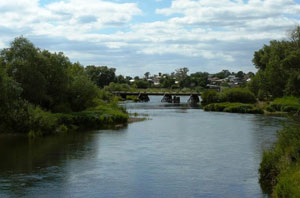 Спосибо за внимание!